“Application of Optics to Various Professional Spheres”
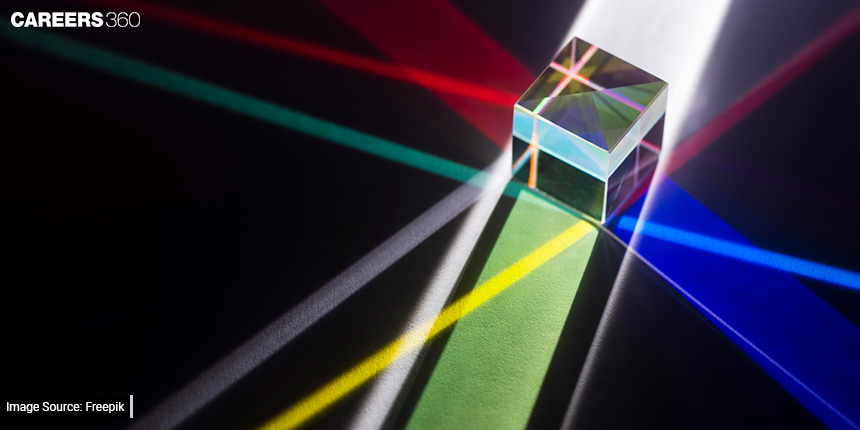 AstronomersThe history and properties of a telescope
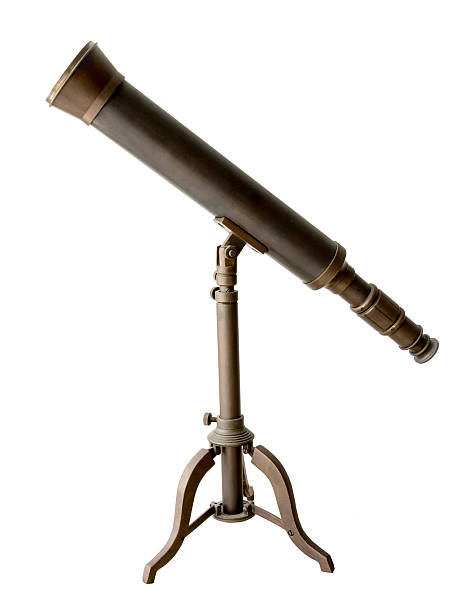 Quiz
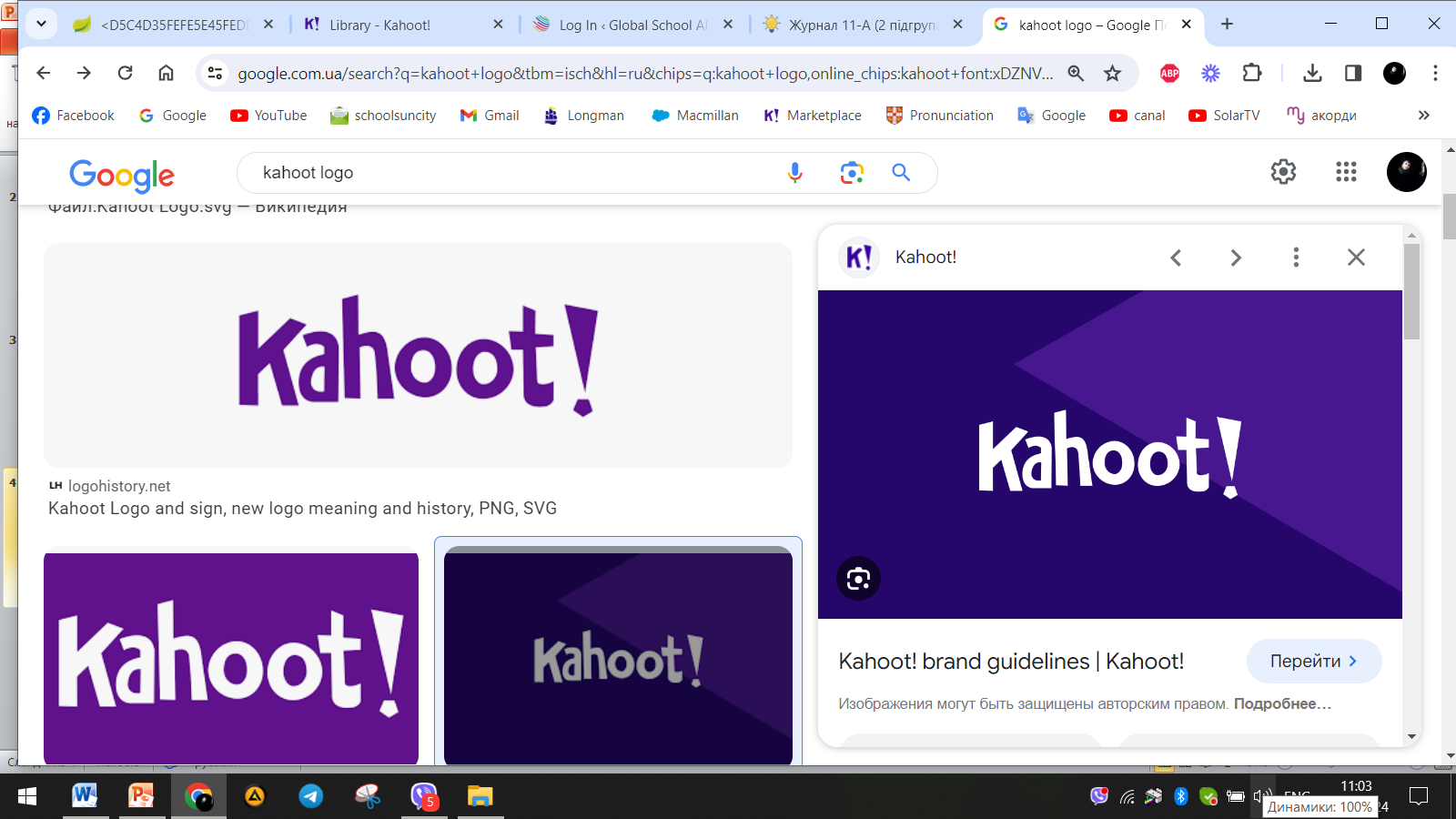 Biologists
century AD, glass had been invented
During the 1st
and the Romans were looking
through the glass and testing it.
They experimented
with glass in different shapes
and eventually found that different thickness
holding one of these “lenses”
of glass could produce magnification by
over an object.
The early simple
“microscopes” which were really only magnifying
People found fleas
about 10x.
glasses had one power, usually
at and these early microscopes were frequently
interesting to look
used to view insects.
In the 1660s in Holland, Antonie van Leeuwenhoek
He realized
also started experimenting with lenses.
that he could polish lenses so that
they would have curves on the edges to
His rounded lenses
produce greater magnification.
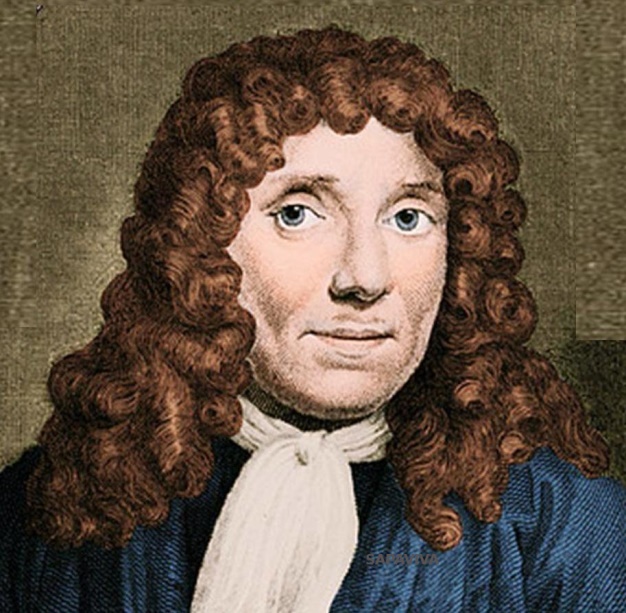 allowed his microscope
to magnify up to 270x!
Anthonie van Leeuwenhoek (1632-1723)
the father of microscopy due
Leeuwenhoek is often called
to his discoveries and he is often given credit
for inventing the microscope as well
as convex and concave lenses.
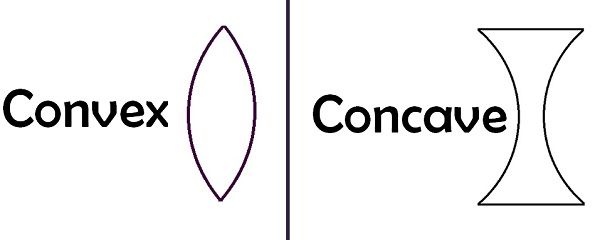 Observe samples under the microscope
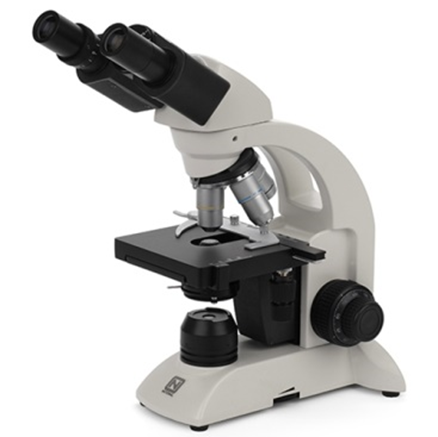 Make a detailed description of what you see on the glass.
Make a guess what it might be.
2
1
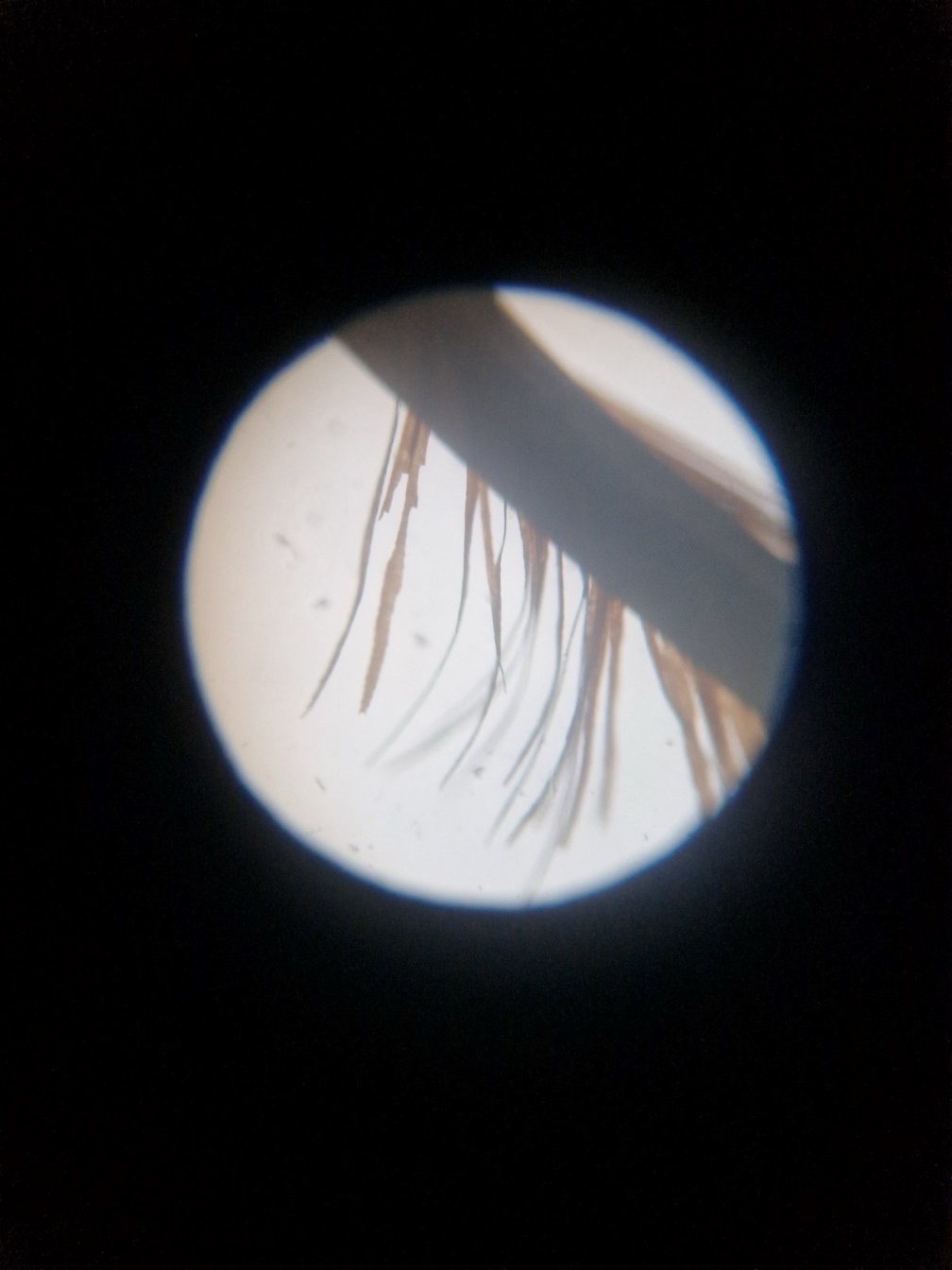 Stunning microscope world
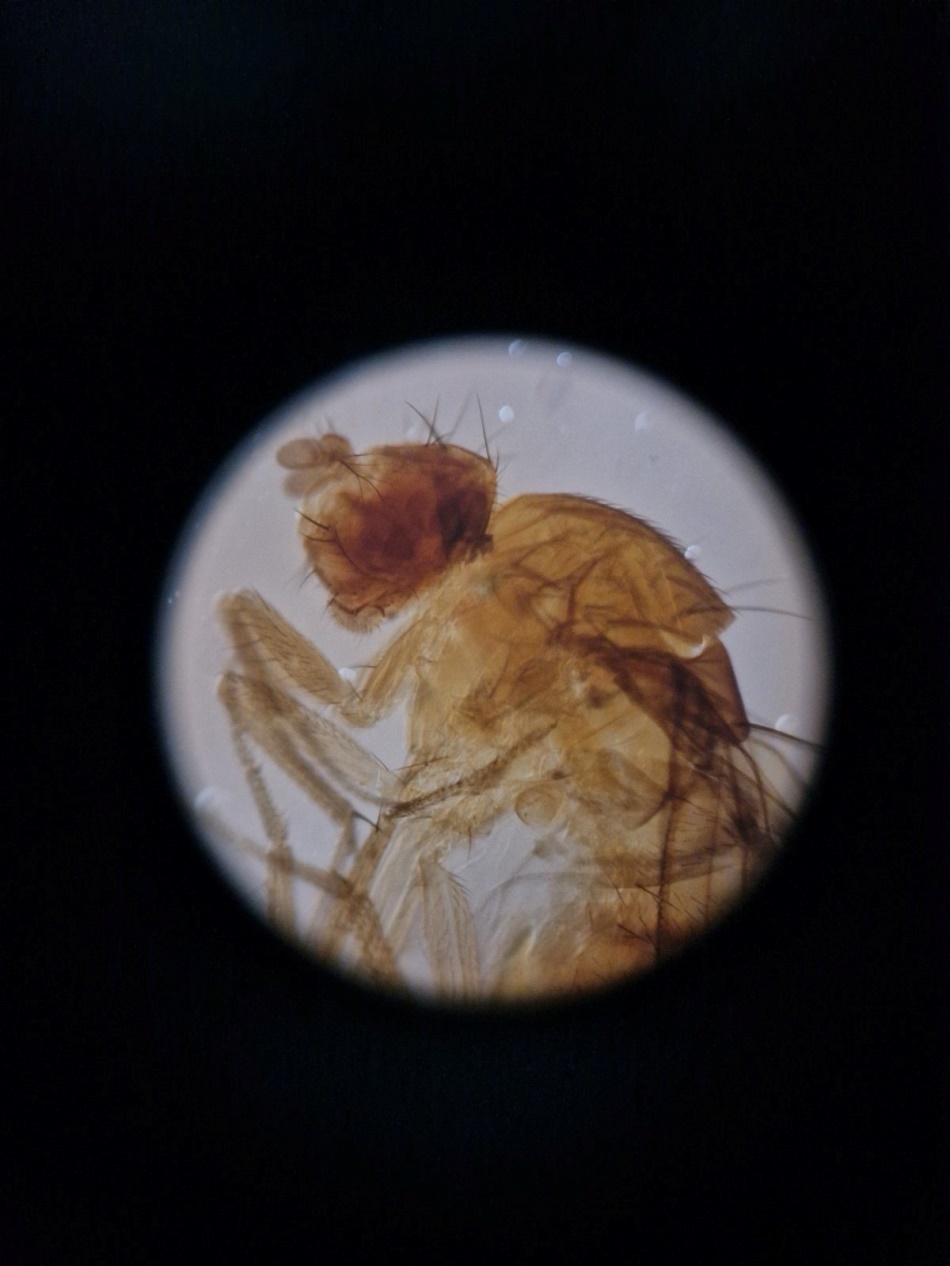 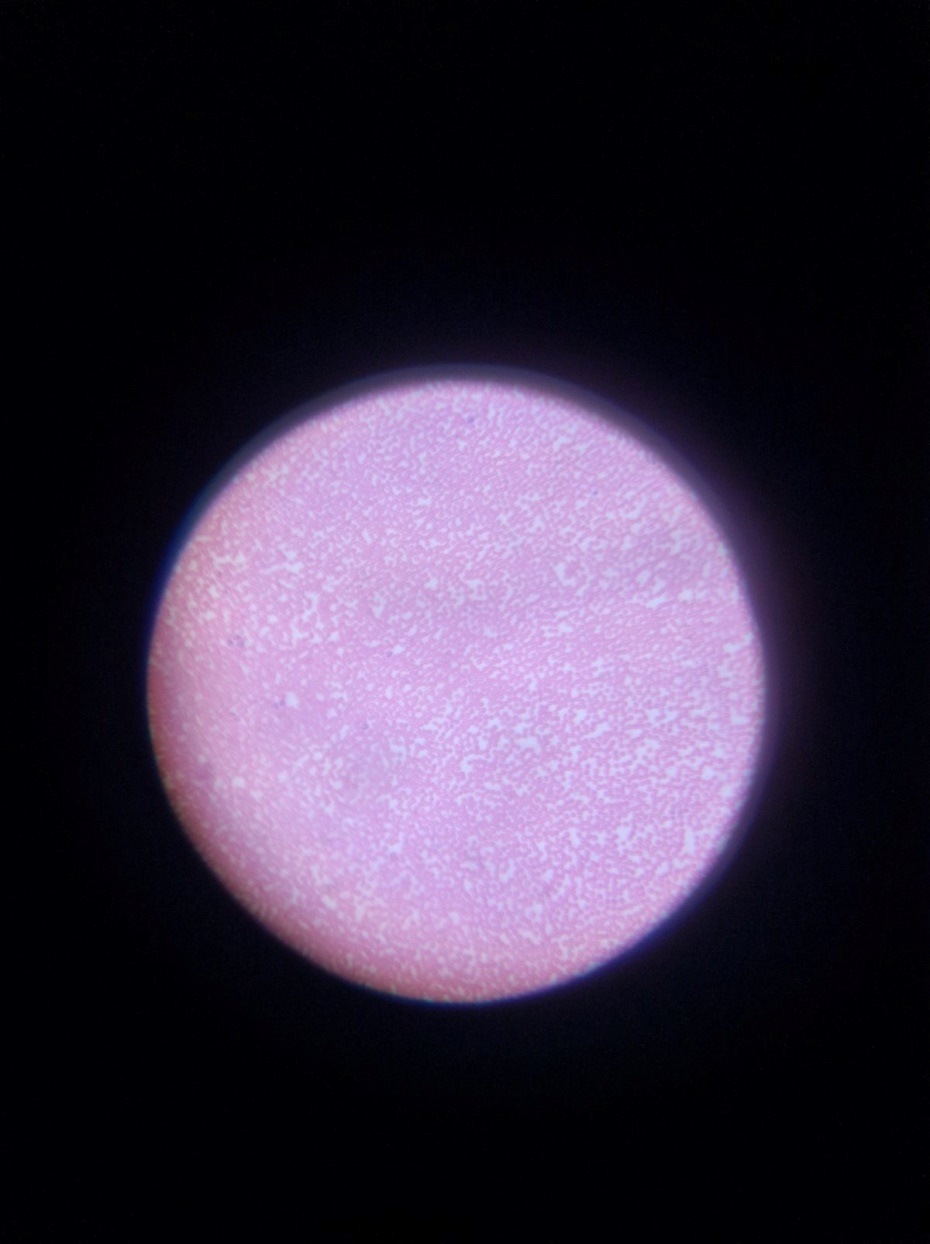 3
4
Pilots / Aircraft Engineering
Three non-mentioned words
magnification
perspective
refraction
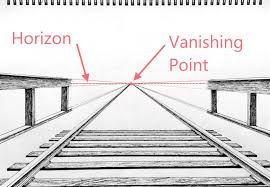 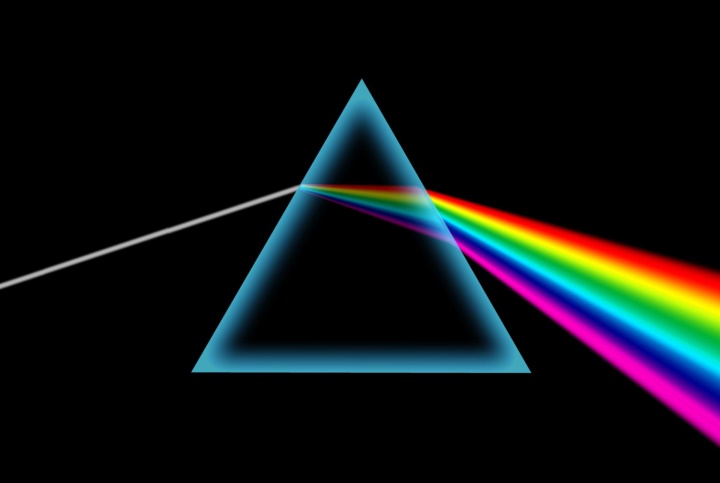 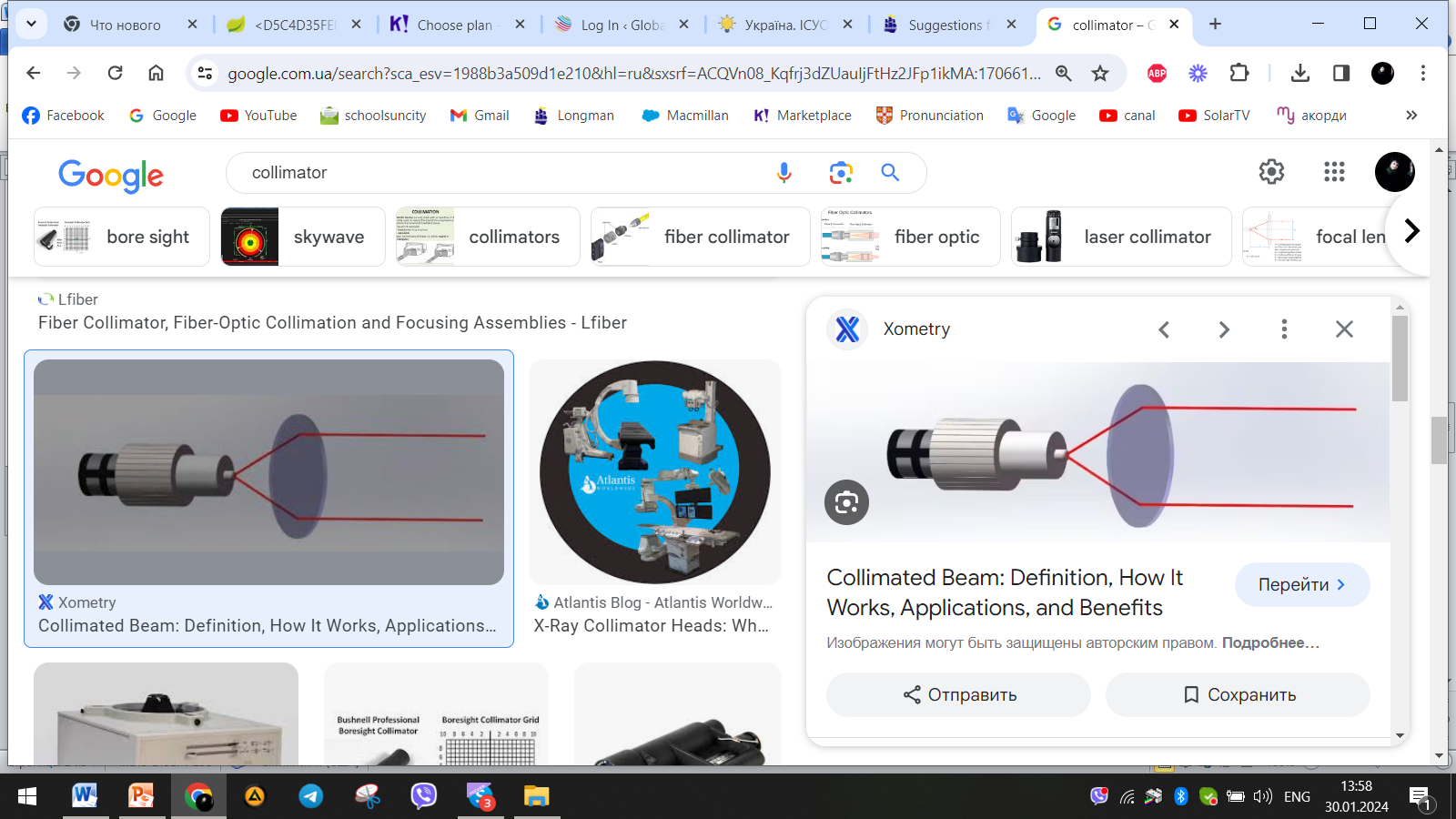 IT Sphere
Fiber optic cables
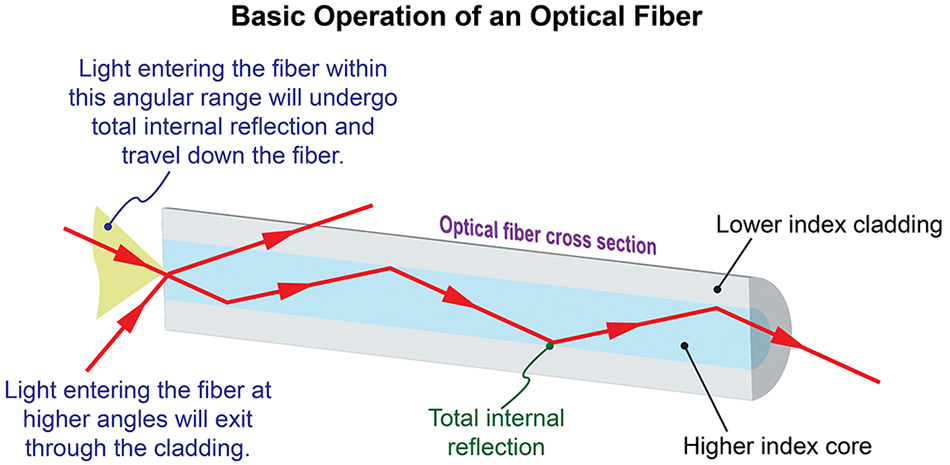 Light travels down a fiber optic cable by bouncing off the walls of the cable repeatedly.
#1 Remote Sensing
Fiber optic cables use/are used/have used as sensors to measure temperature and pressure. Using fiber optic cables in remote sensing is convenient due to / because / because of it doesn’t require any electricity in a remote location.
Fiber optic cables are used as sensors to measure temperature and pressure. Using fiber optic cables in remote sensing is convenient because it doesn’t require any electricity in a remote location.
#2 Medicine
Fiber optic cables are general /generalization/ generally used in in endoscopy (non-intrusive surgical methods). In such a/such/so procedure, a small, bright light is used to light up the surgery area inside the body.
Fiber optic cables are generally used in in endoscopy (non-intrusive surgical methods). In such a procedure, a small, bright light is used to light up the surgery area inside the body.
#3 Decorations and Lighting
Fiber optics are used for lighting decorations and illuminating Christmas trees. They are an easy, attractive, and economic/economical/ economy solution for/to/of lighting projects.
Fiber optics are used for lighting decorations and illuminating Christmas trees. They are an easy, attractive, and economical solution to lighting projects.
#4 Military and Space Applications
Fiber optic cables are the perfect solution to transmitting/transporting/transfering high-security date/data/datas for military and aerospace applications.
Fiber optic cables are the perfect solution to transmitting high-security data for military and aerospace applications.
Photographers
Mini photo projects
Experimenting with optics
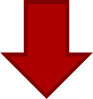 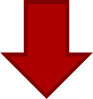 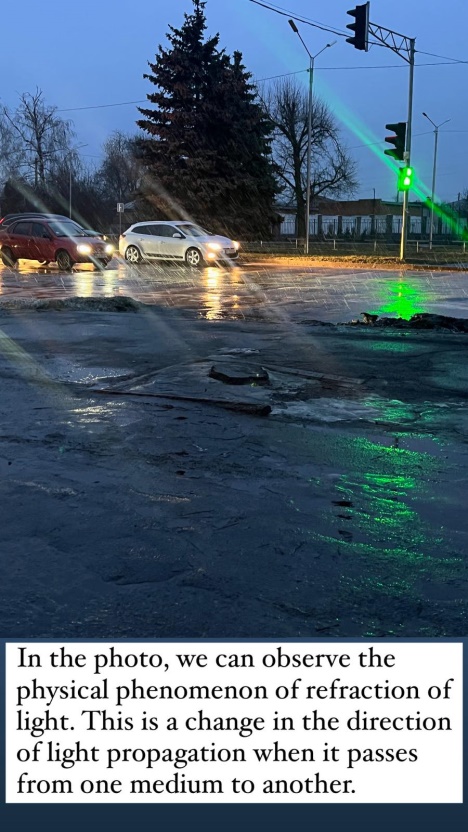 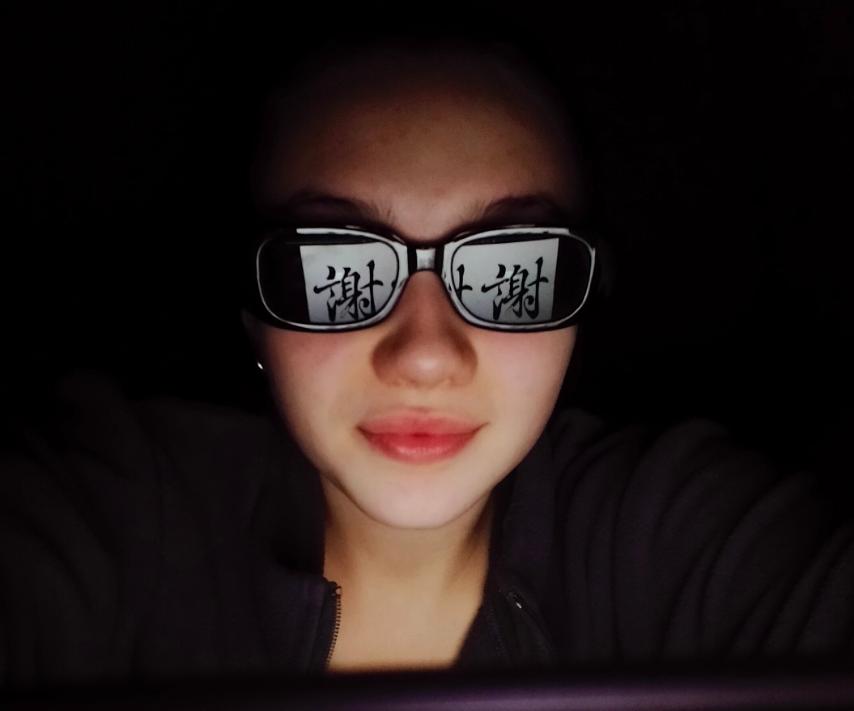 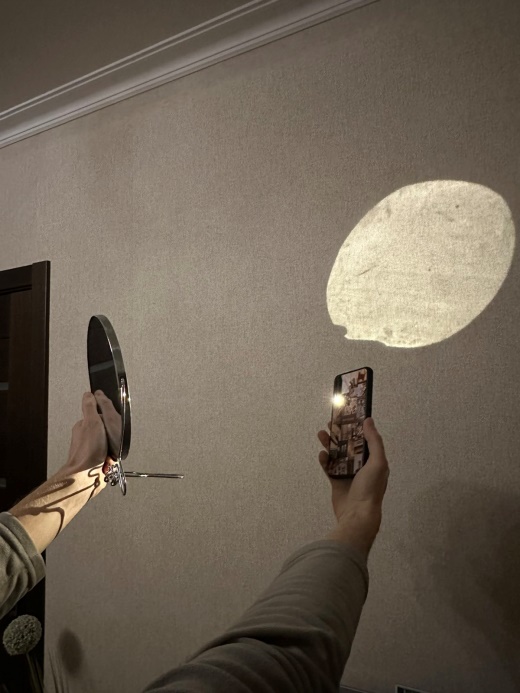 “Where there is a will there is a way”Albert Einstein